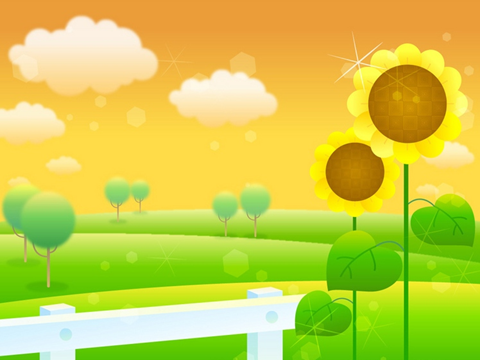 Chính taû
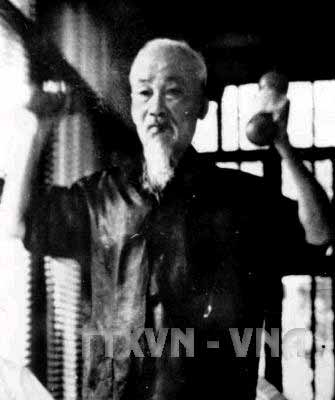 Ảnh chụp Bác Hồ đang tập thể dục.
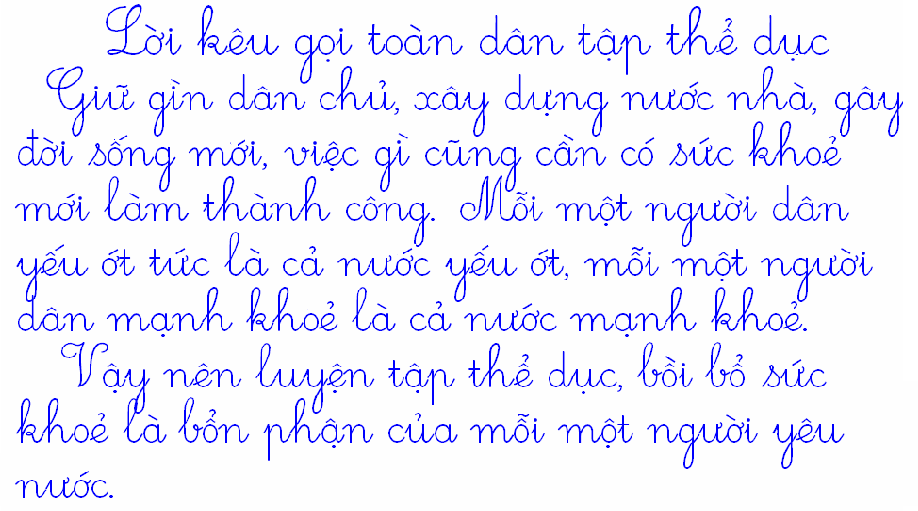 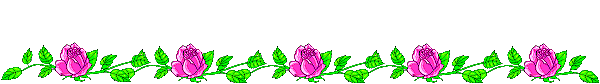 + Vì sao mỗi người dân phải luyện tập thể dục ?
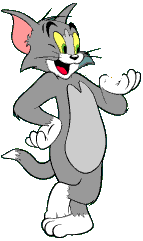 Vì mỗi một người dân yếu ớt tức là cả nước yếu ớt, mỗi một người dân mạnh khỏe là cả nước mạnh khỏe.
+ Đoạn văn có mấy câu?
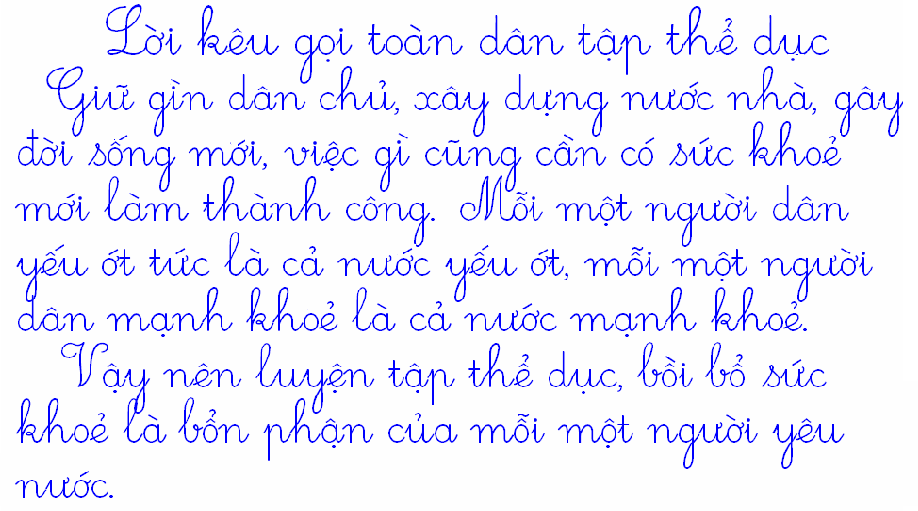 + Những chữ nào trong đoạn văn được viết hoa ? Vì sao viết hoa những chữ đó?
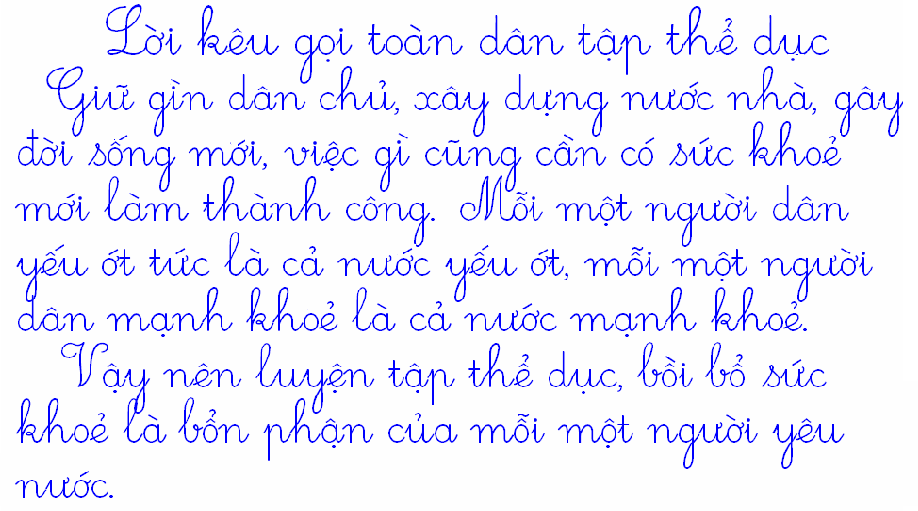 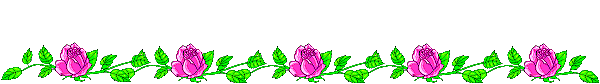 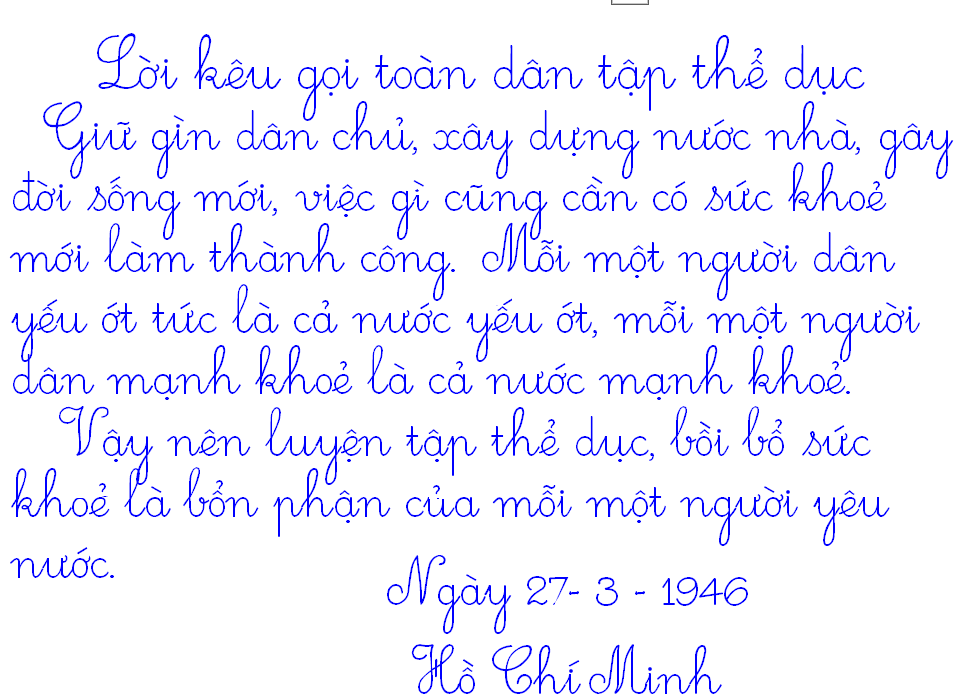 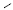 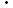 (2) . Điền vào chỗ trống:
a) s hay x ?
Giảm 20 cân
    Một người to béo kể với bạn :
     - Tôi muốn gầy bớt đi, bác …ĩ khuyên là mỗi …áng phải cưỡi ngựa chạy mươi vòng …ung quanh thị …ã. Tôi theo lời khuyên đó đã một tháng nay. 
    - Kết quả ra …ao ? – Người bạn hỏi :
    - Kết quả là con ngựa mà tôi cưỡi …út mất 20 cân.
         Truyện vui
s
x
s
x
s
s
(2) . Điền vào chỗ trống:
b) in hay inh ?
Xếp thứ ba
    Chinh khoe với Tín:
     - Bạn Vinh lớp m___ là một vận động viên điền k___ . Tháng trước có cuộc thi, bạn ấy về thứ ba đấy. Cậu có t__ không?
   Tín hỏi:
    - Có bao nhiêu người thi mà bạn ấy đứng thứ ba?
    - À, à. Đấy là một cuộc thi ở nhóm học tập. Có ba học s___ tham gia thôi.
         Truyện vui
inh
inh
in
inh